День 12. Изучаем лекарственные растения
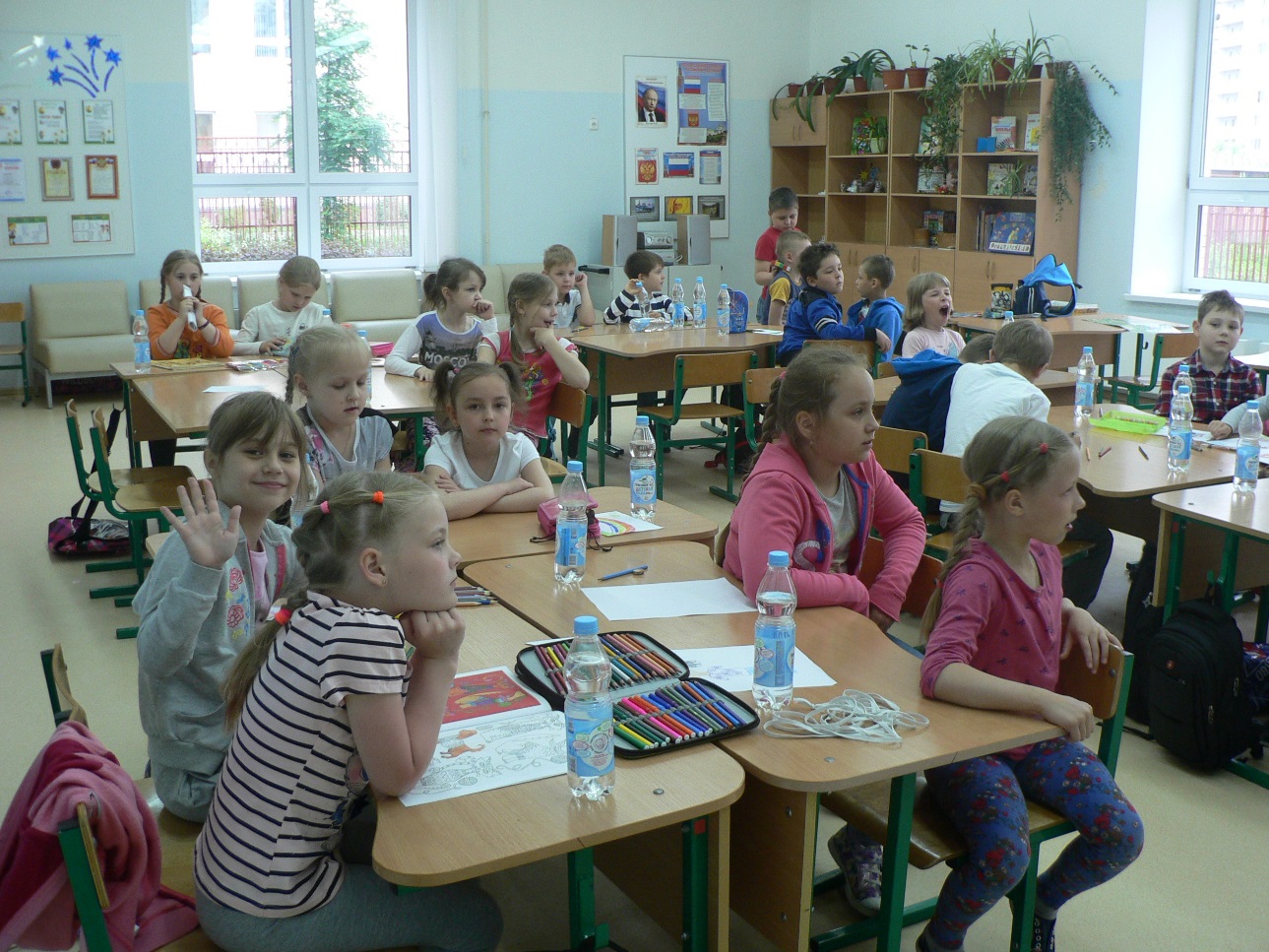 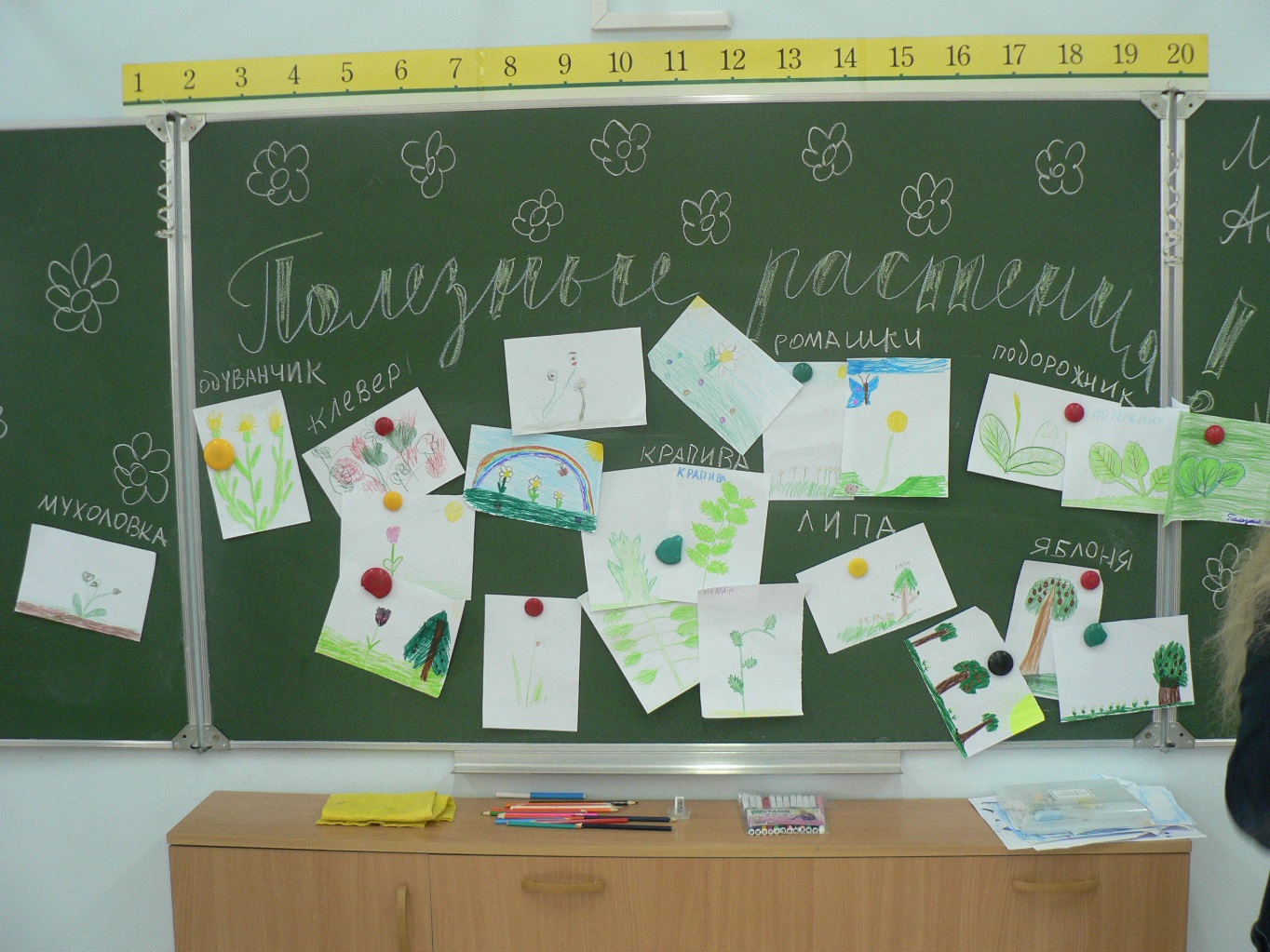 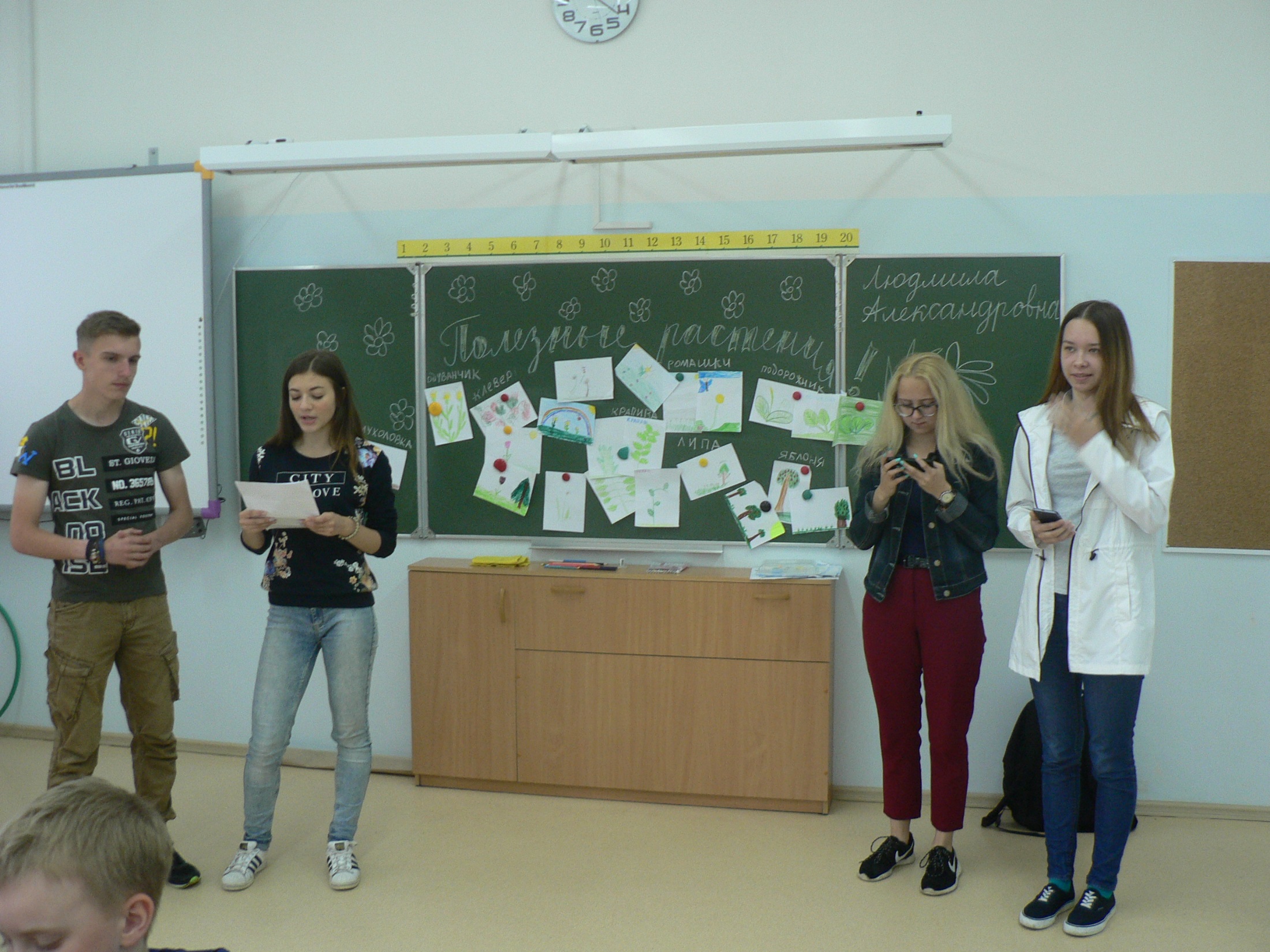 День 13. Богатырские сражения
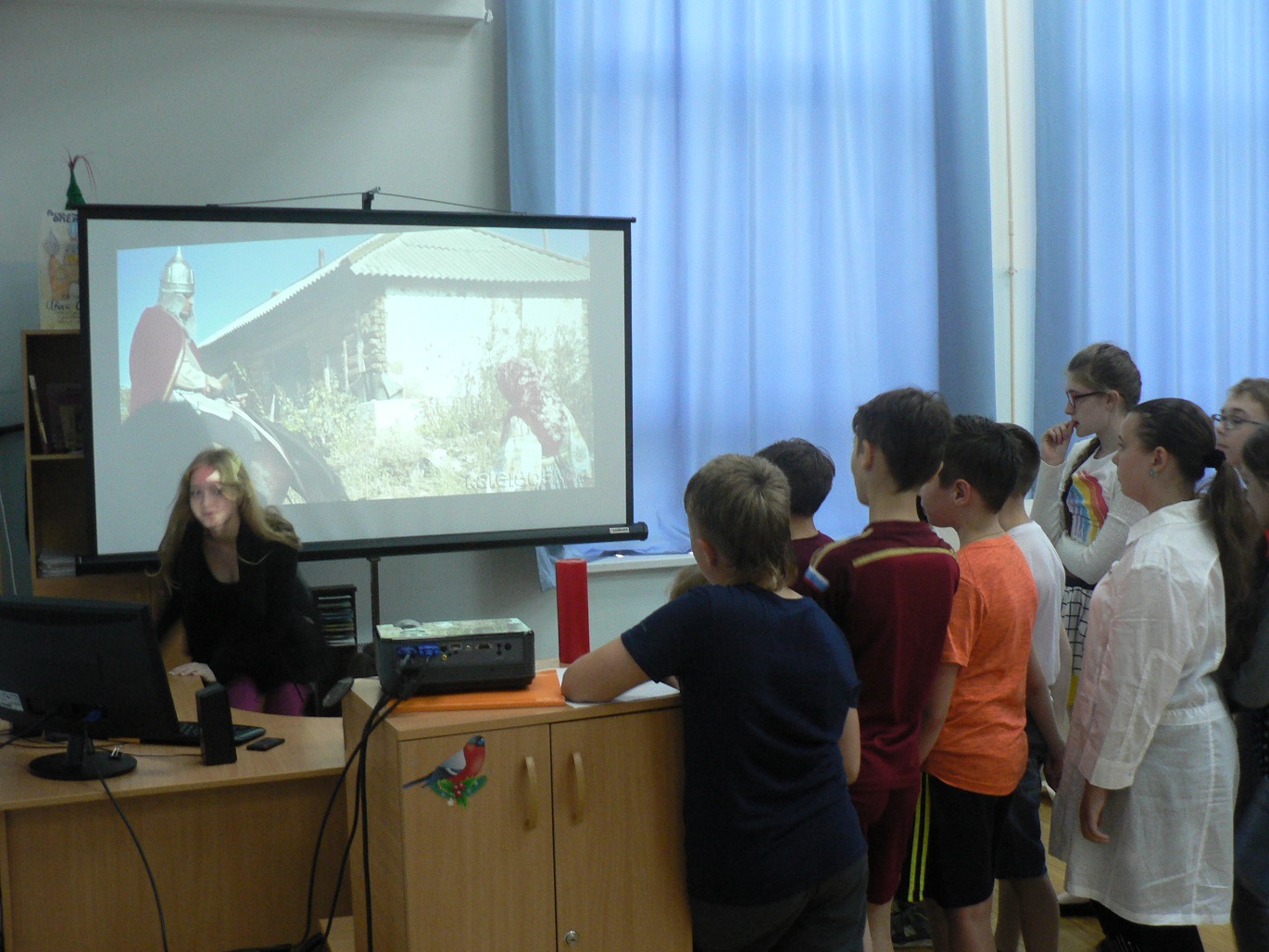 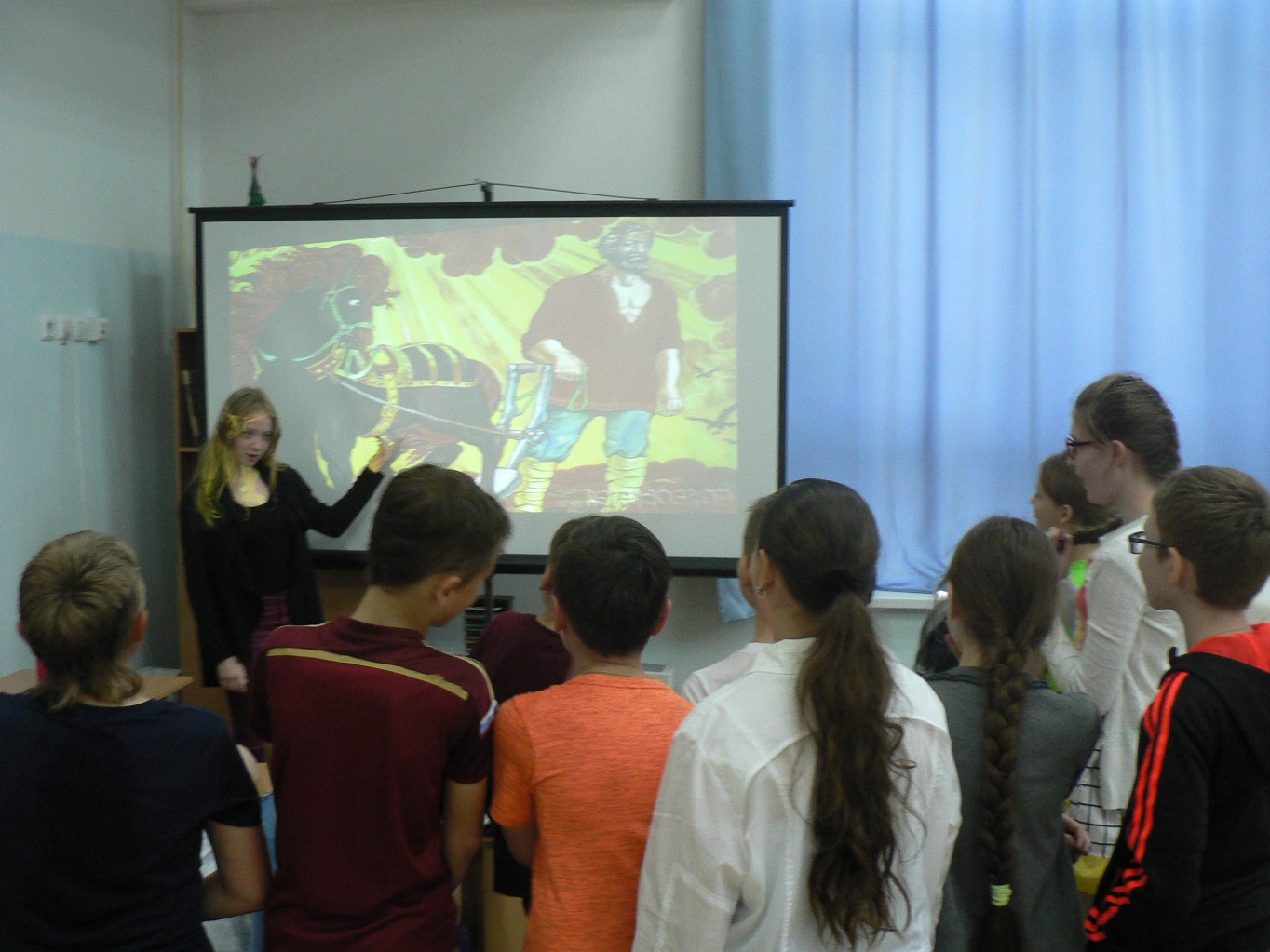 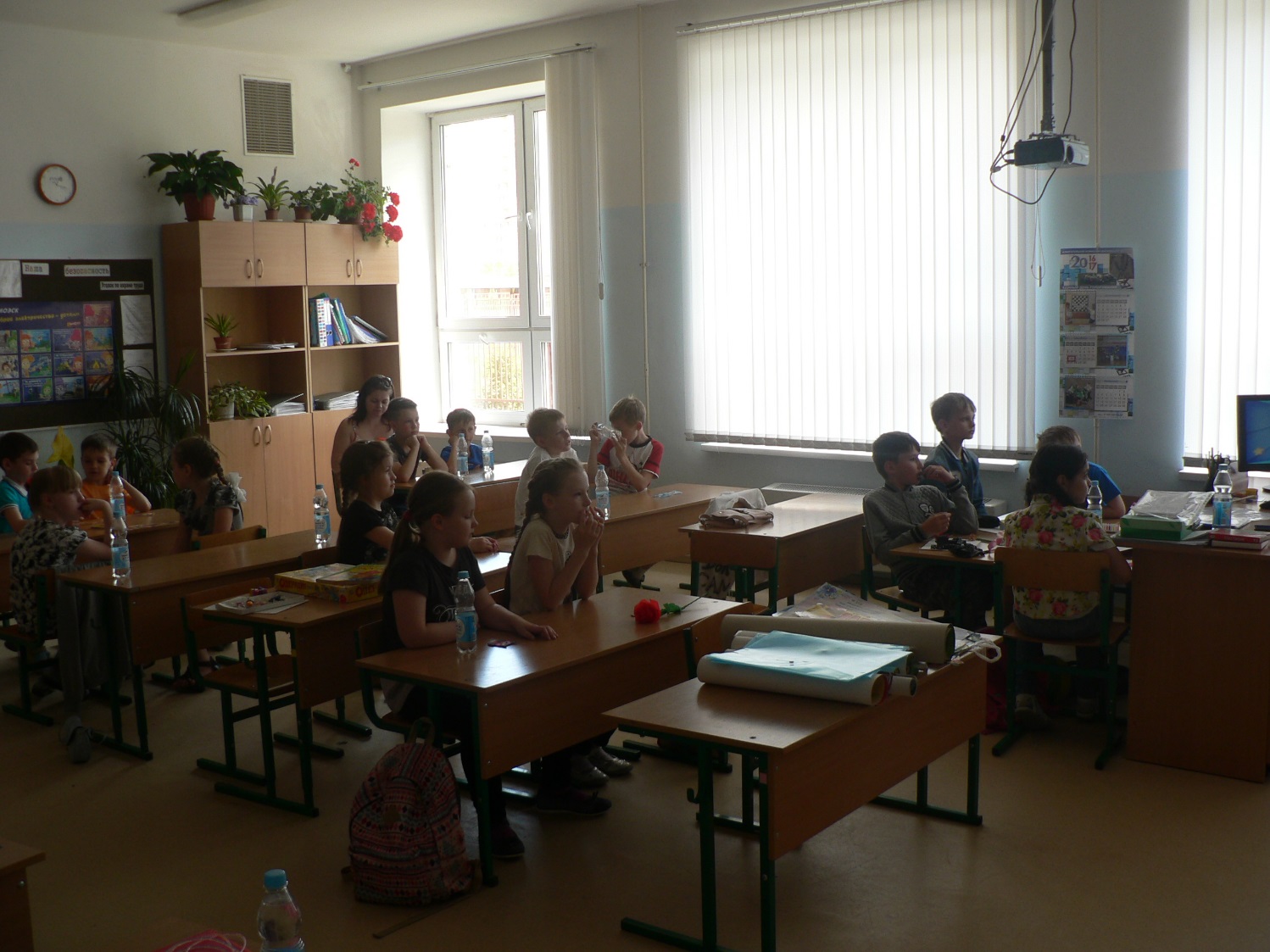 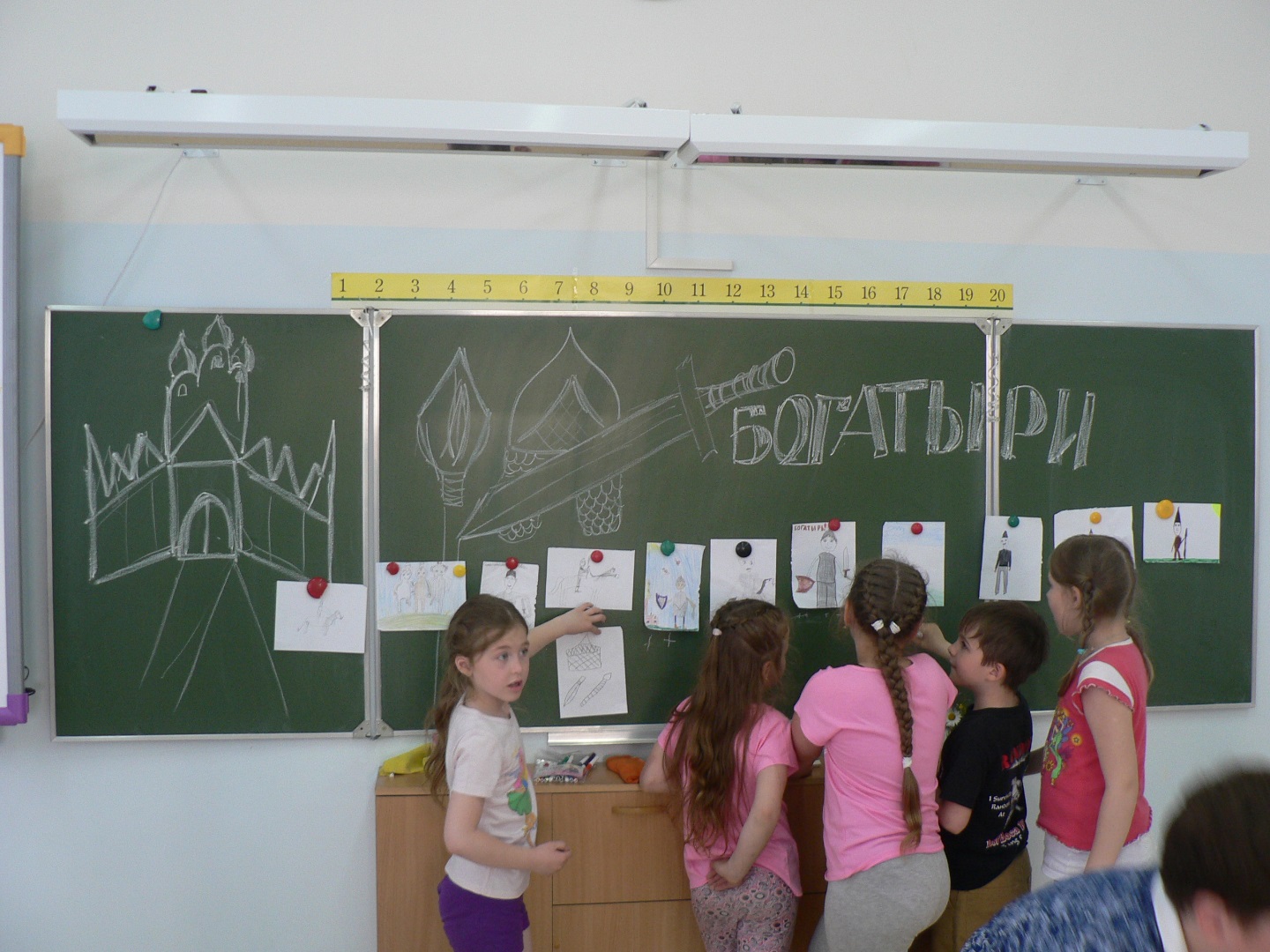 День 14. День безопасности дорожного движения
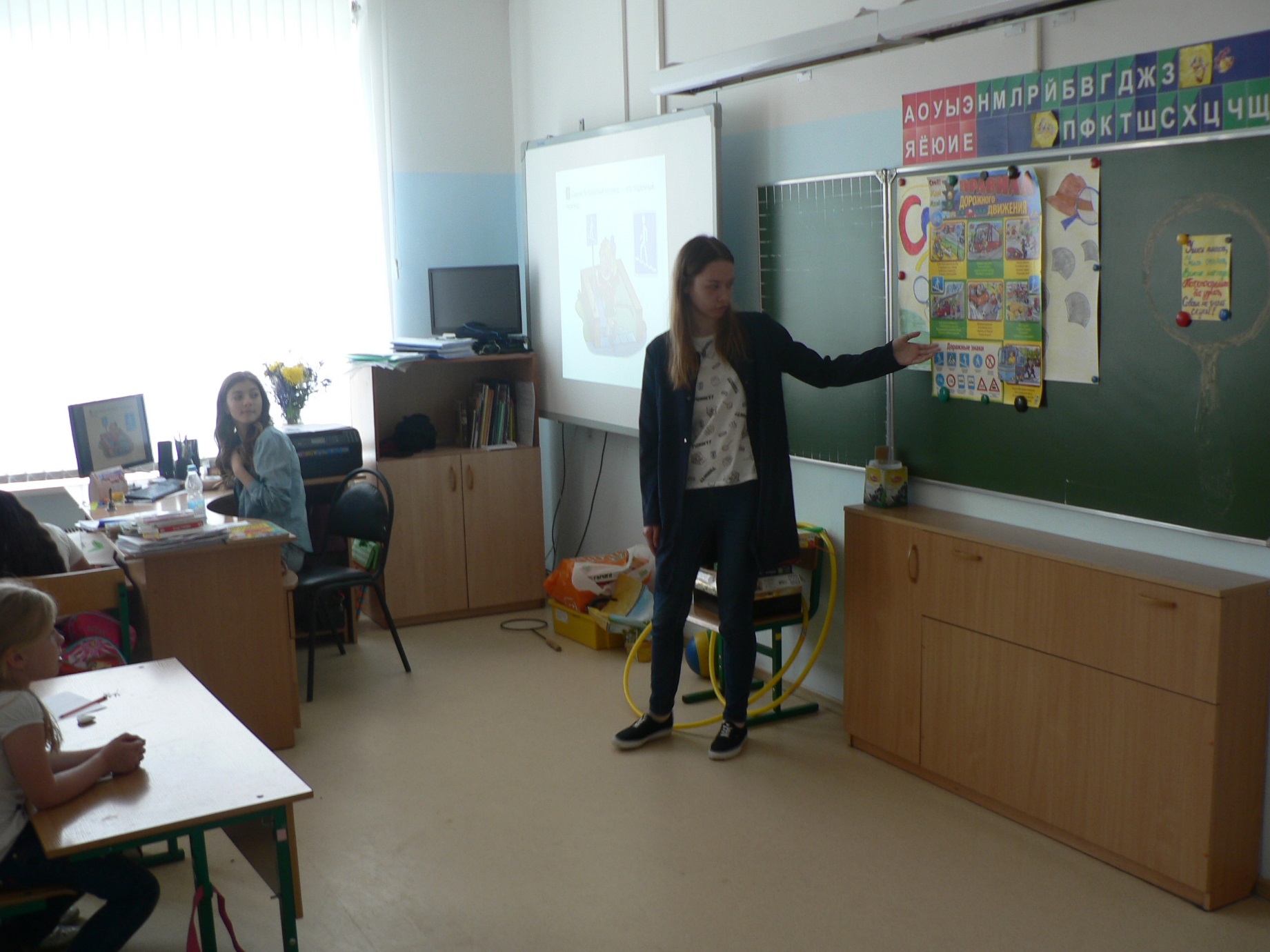 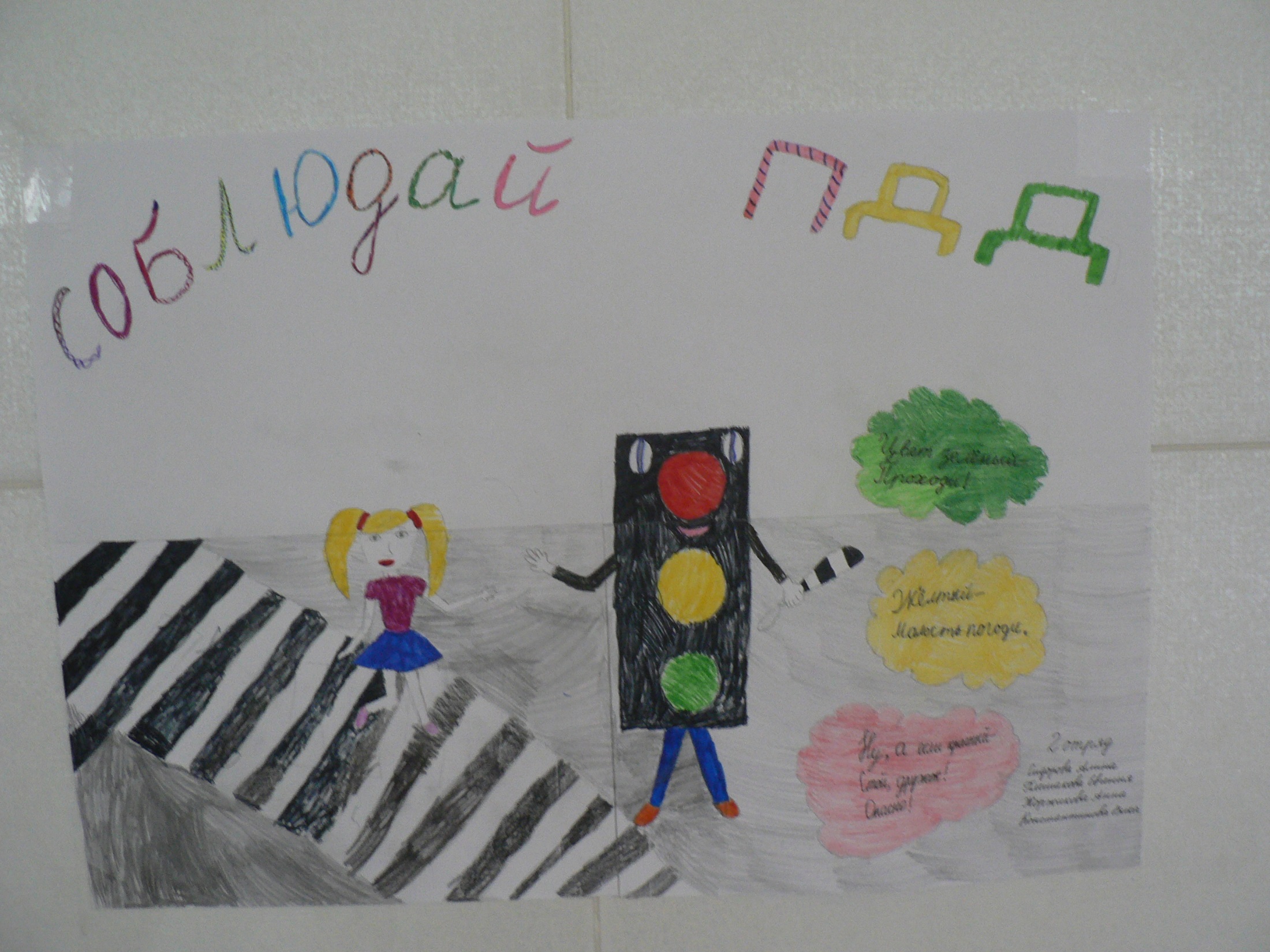 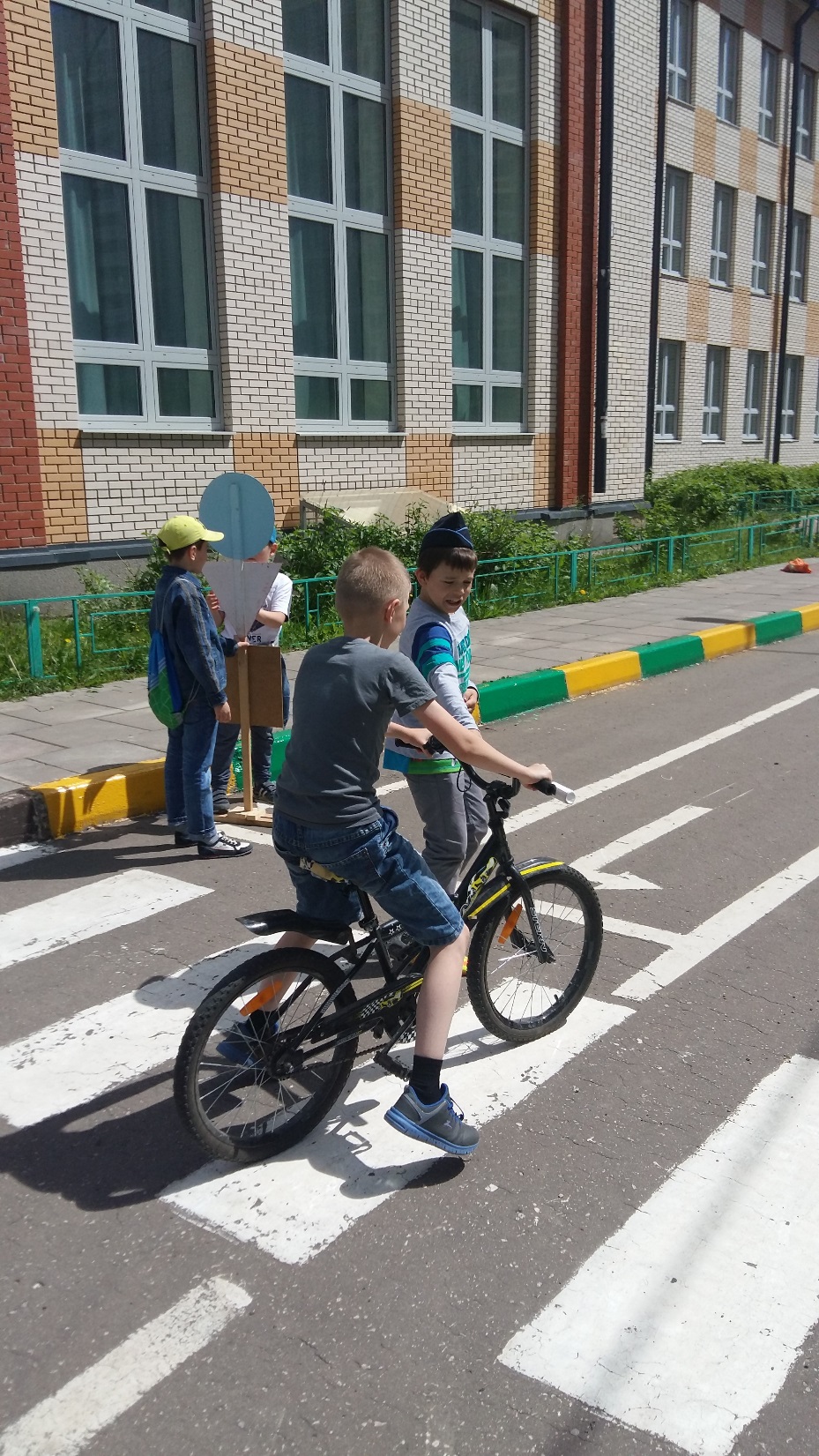 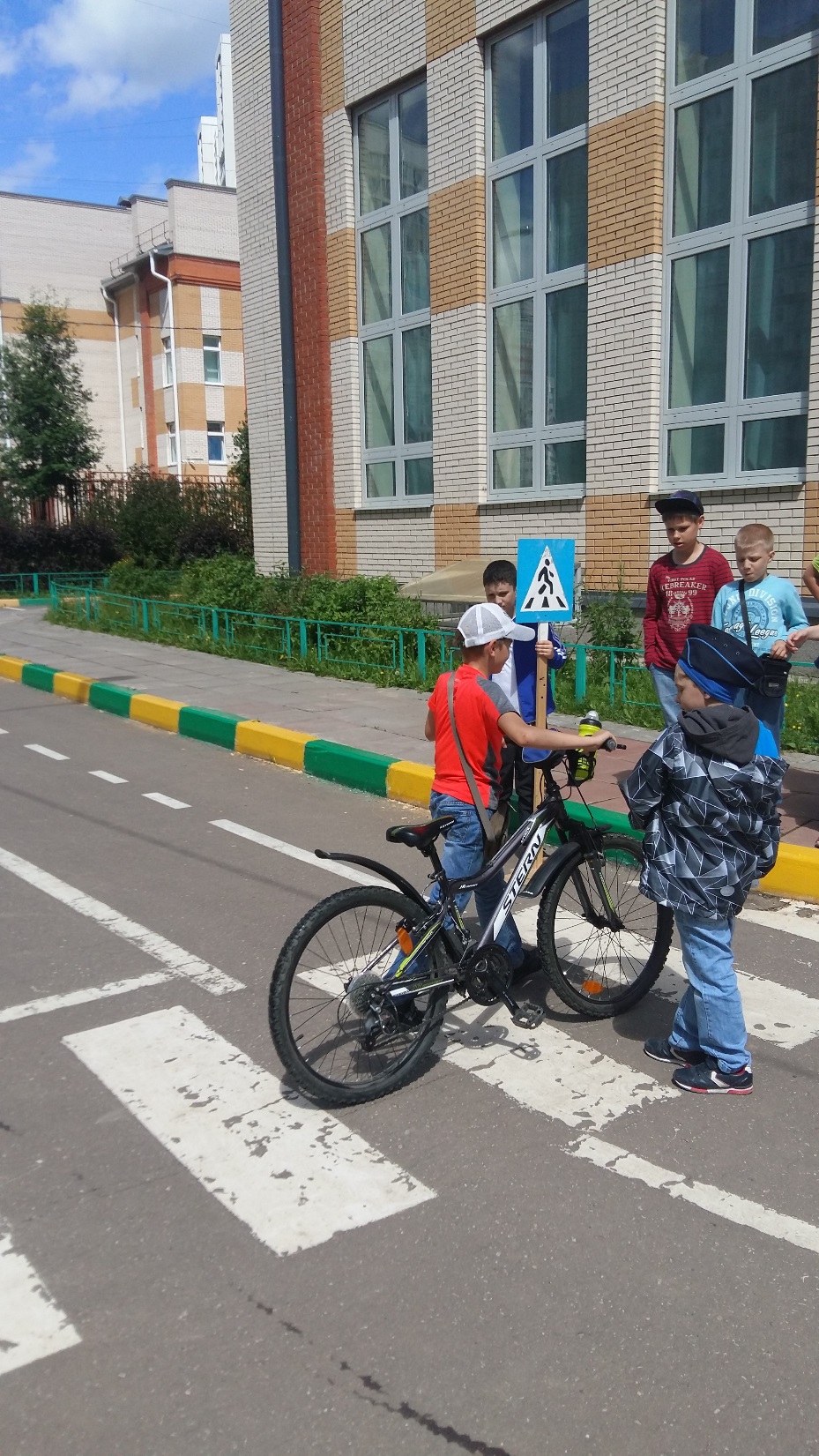 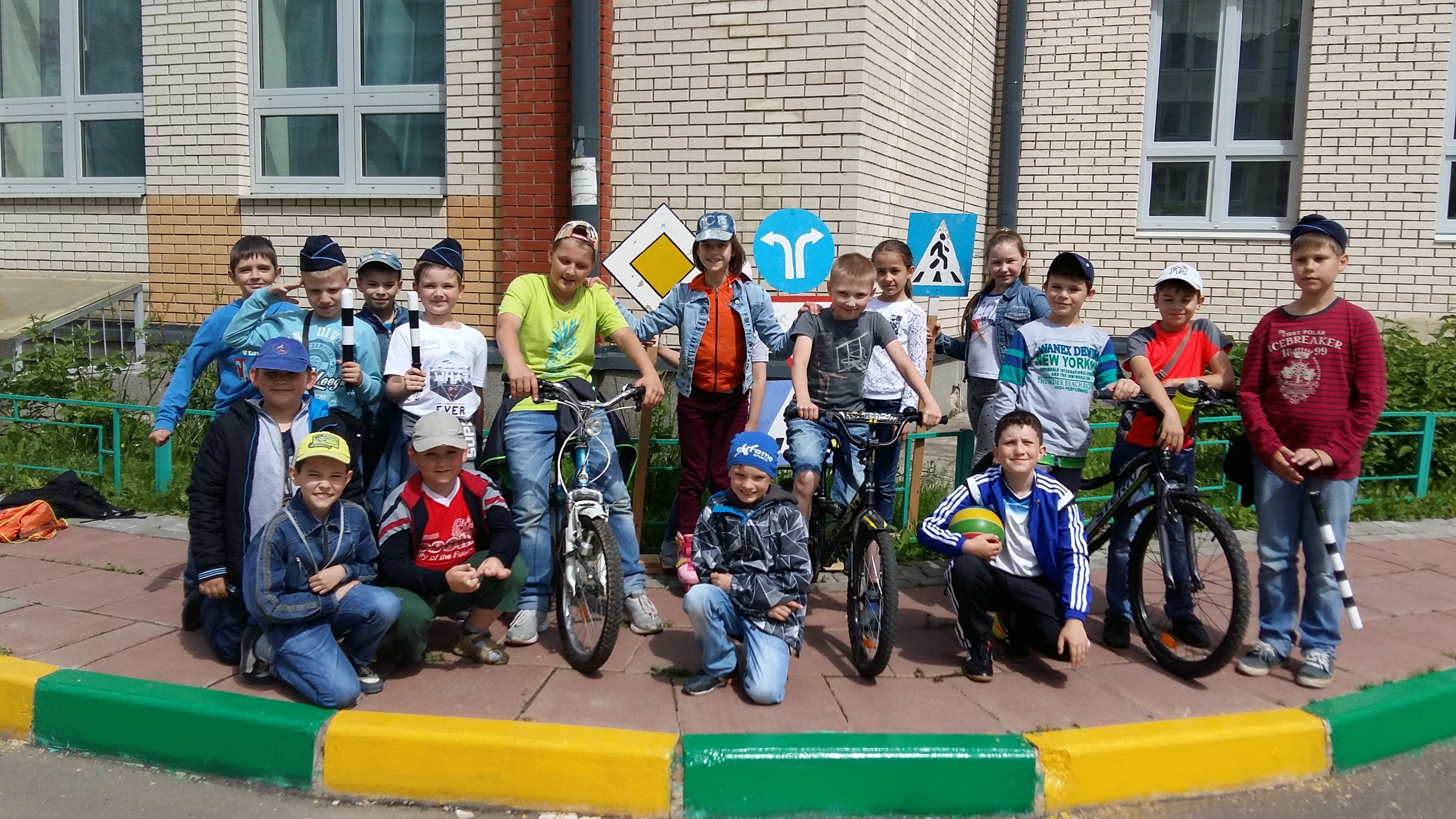 День 15. День памяти и скорби
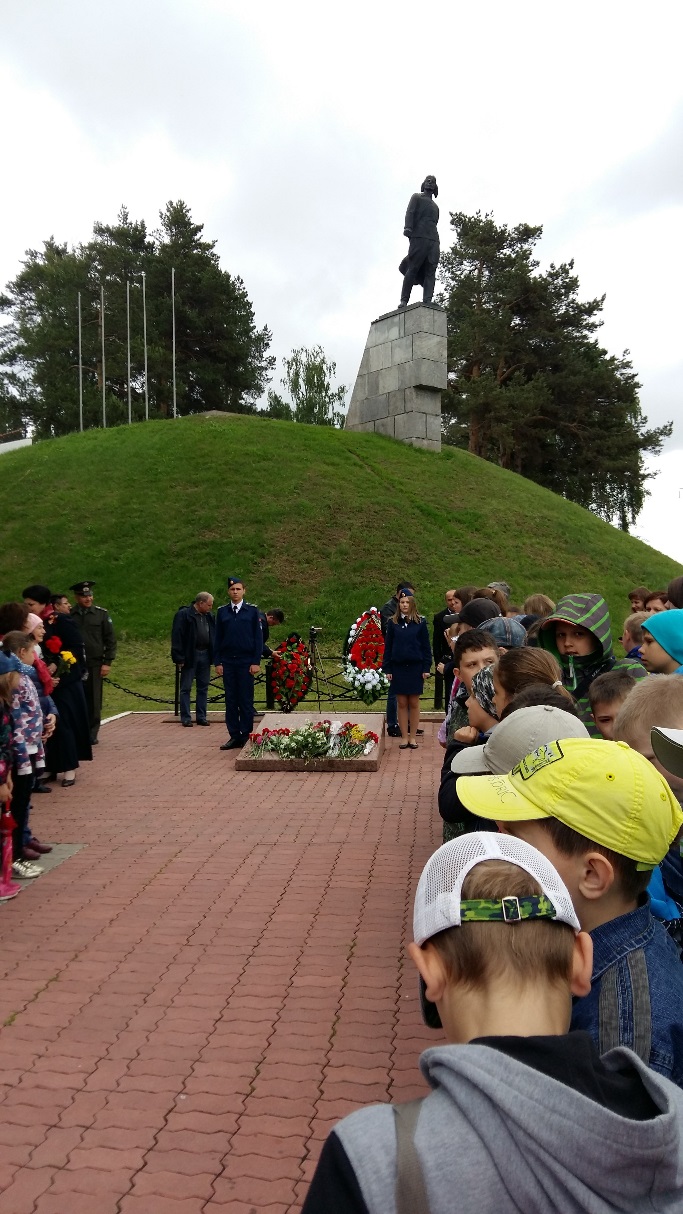 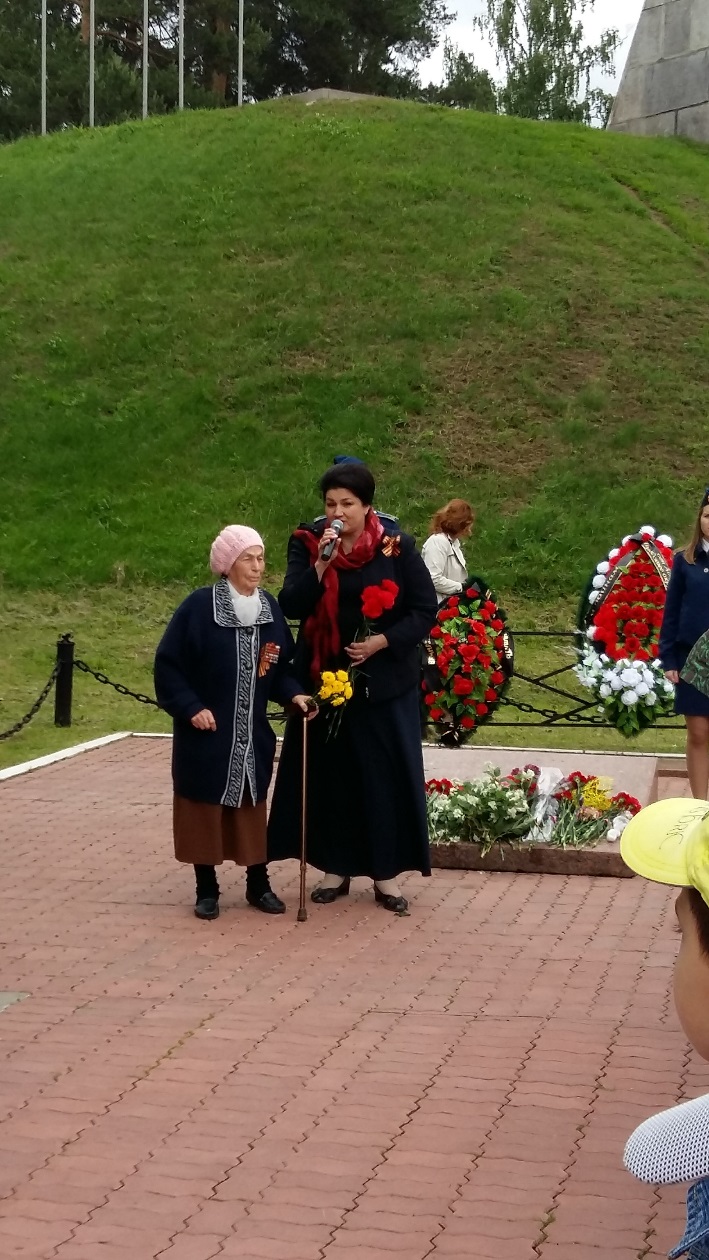 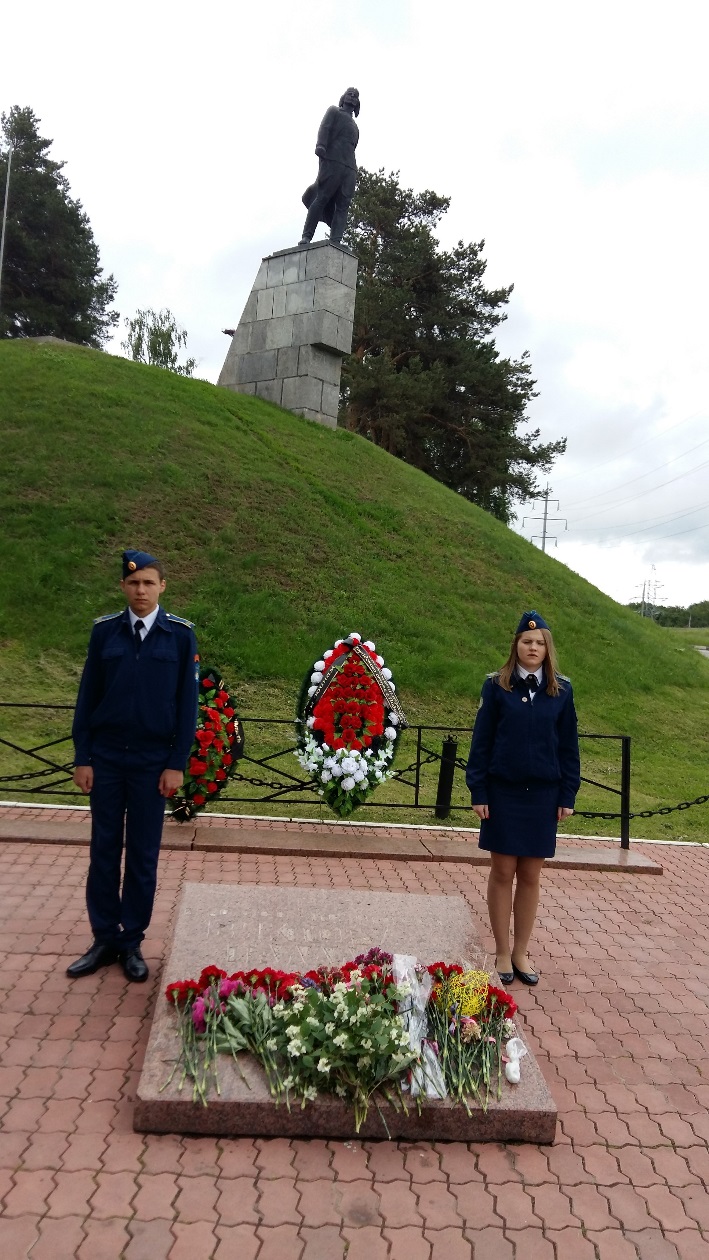 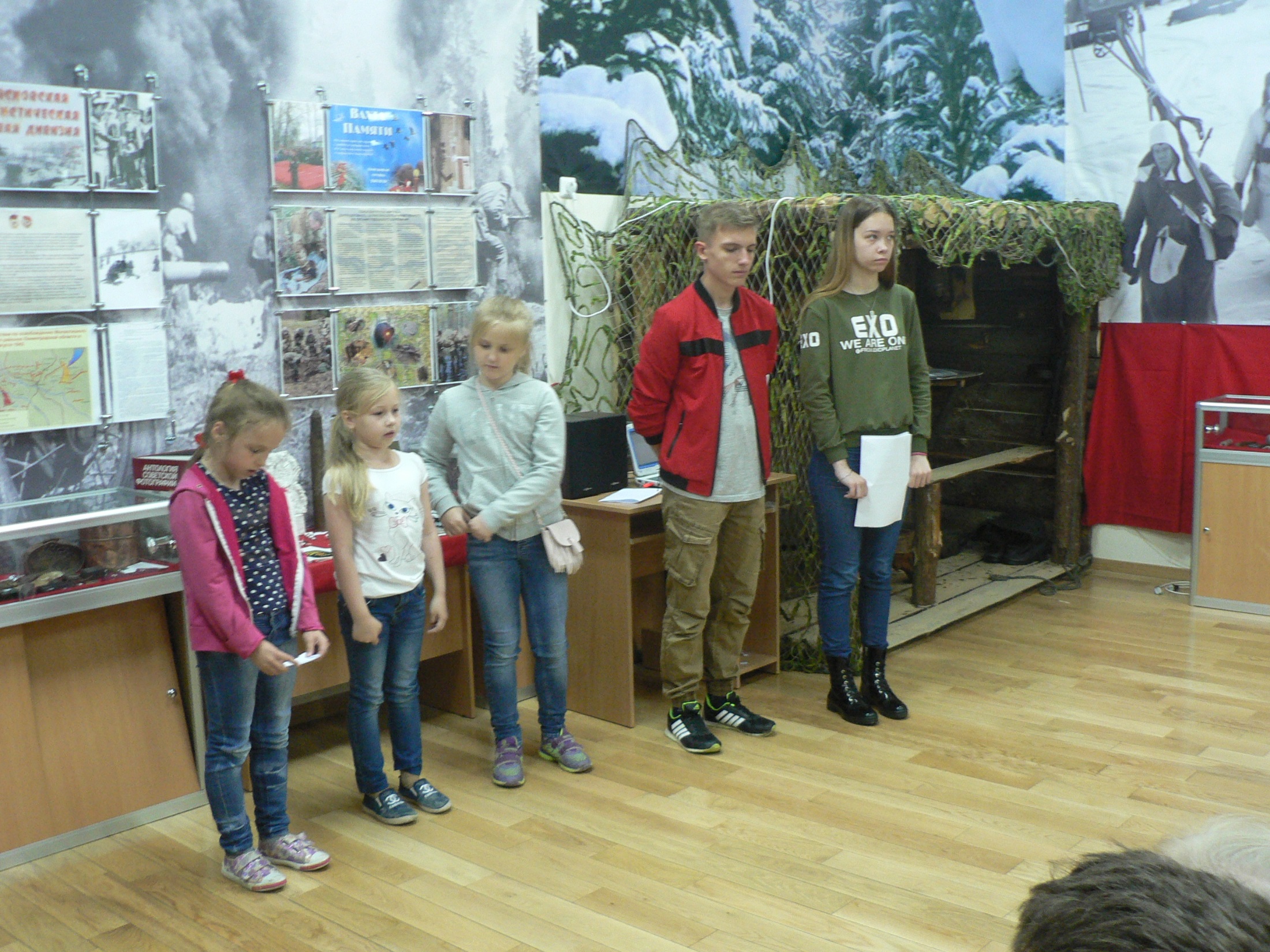 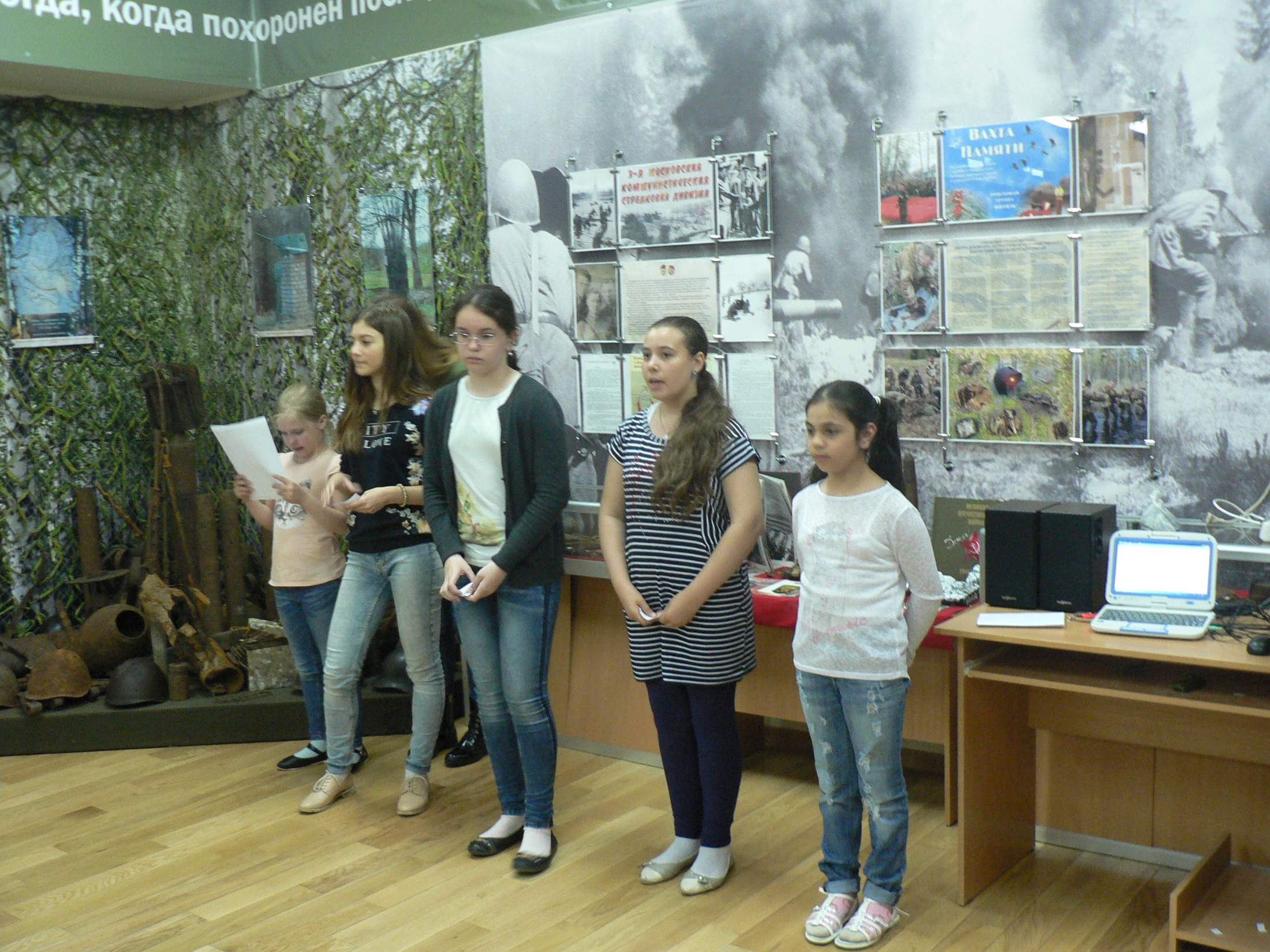 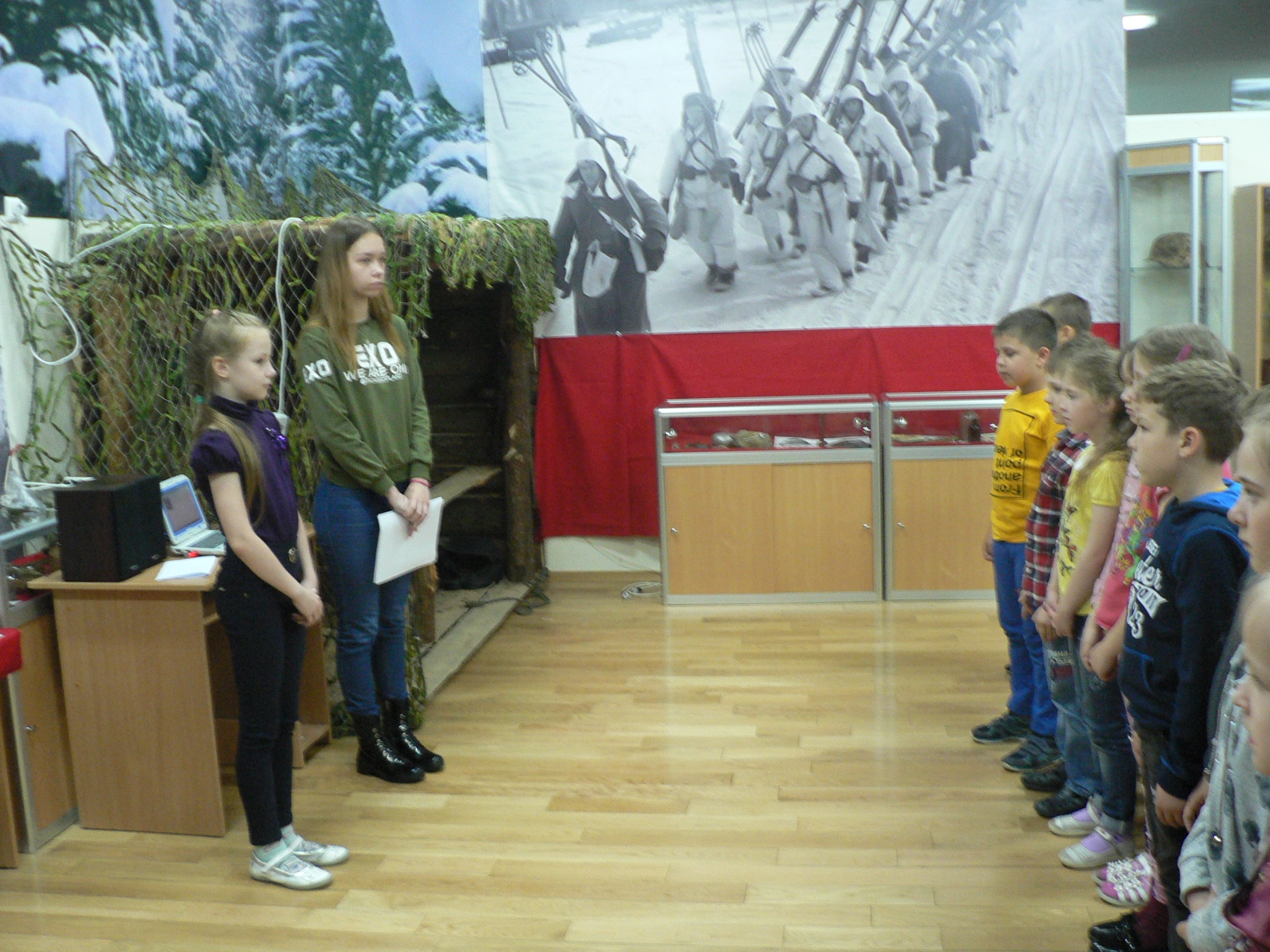 День 16. Вода, вода, кругом вода
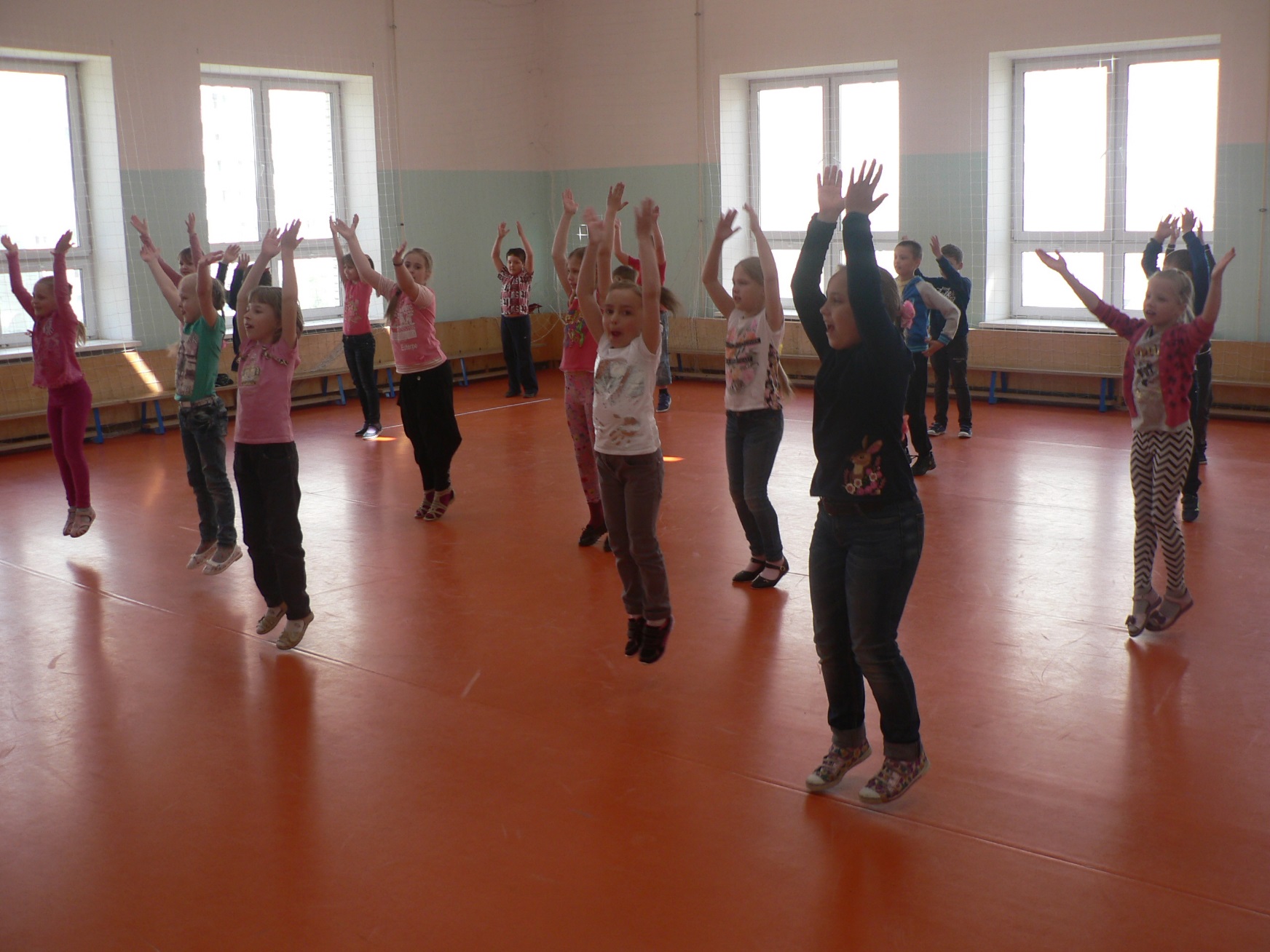 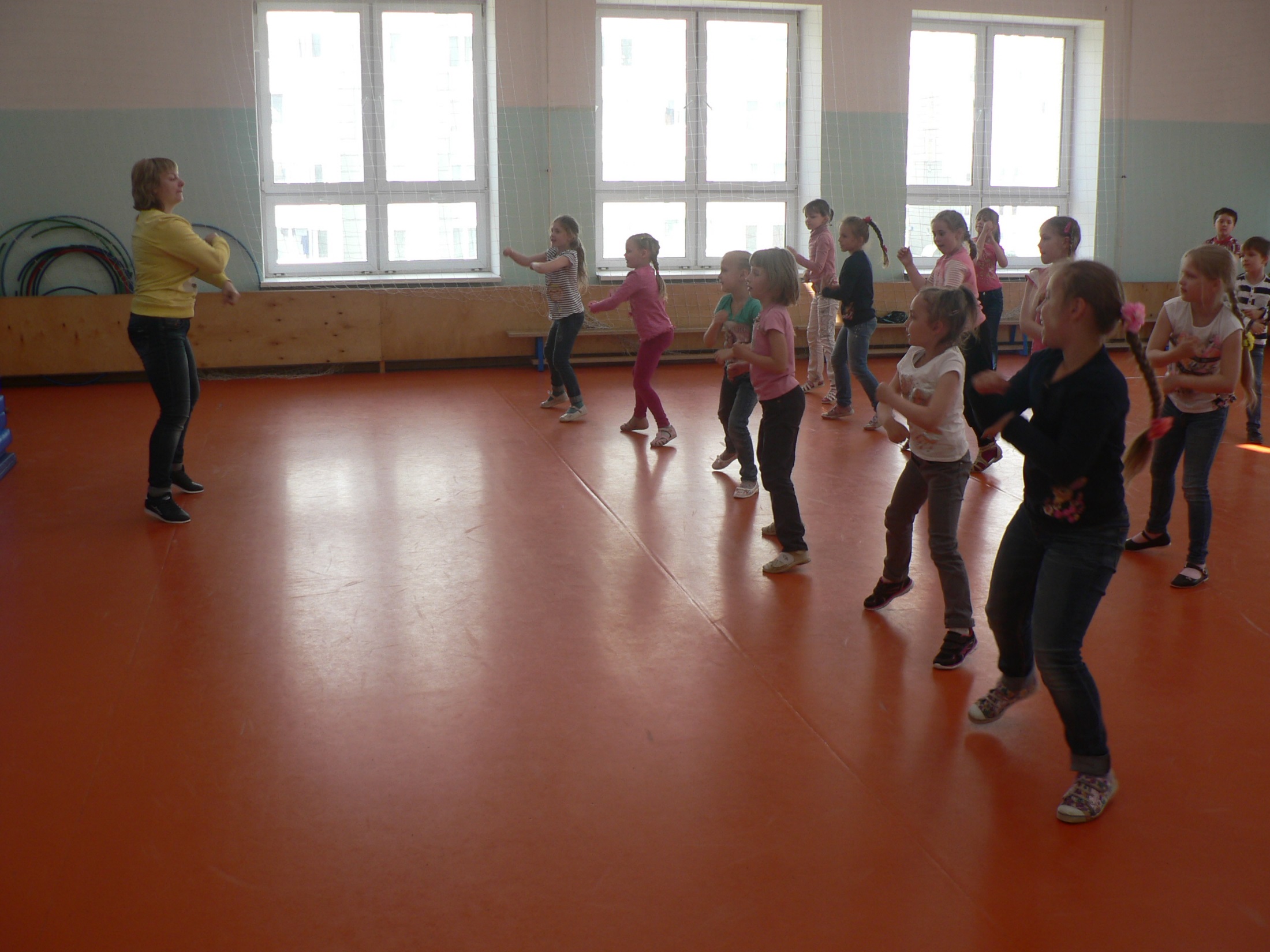 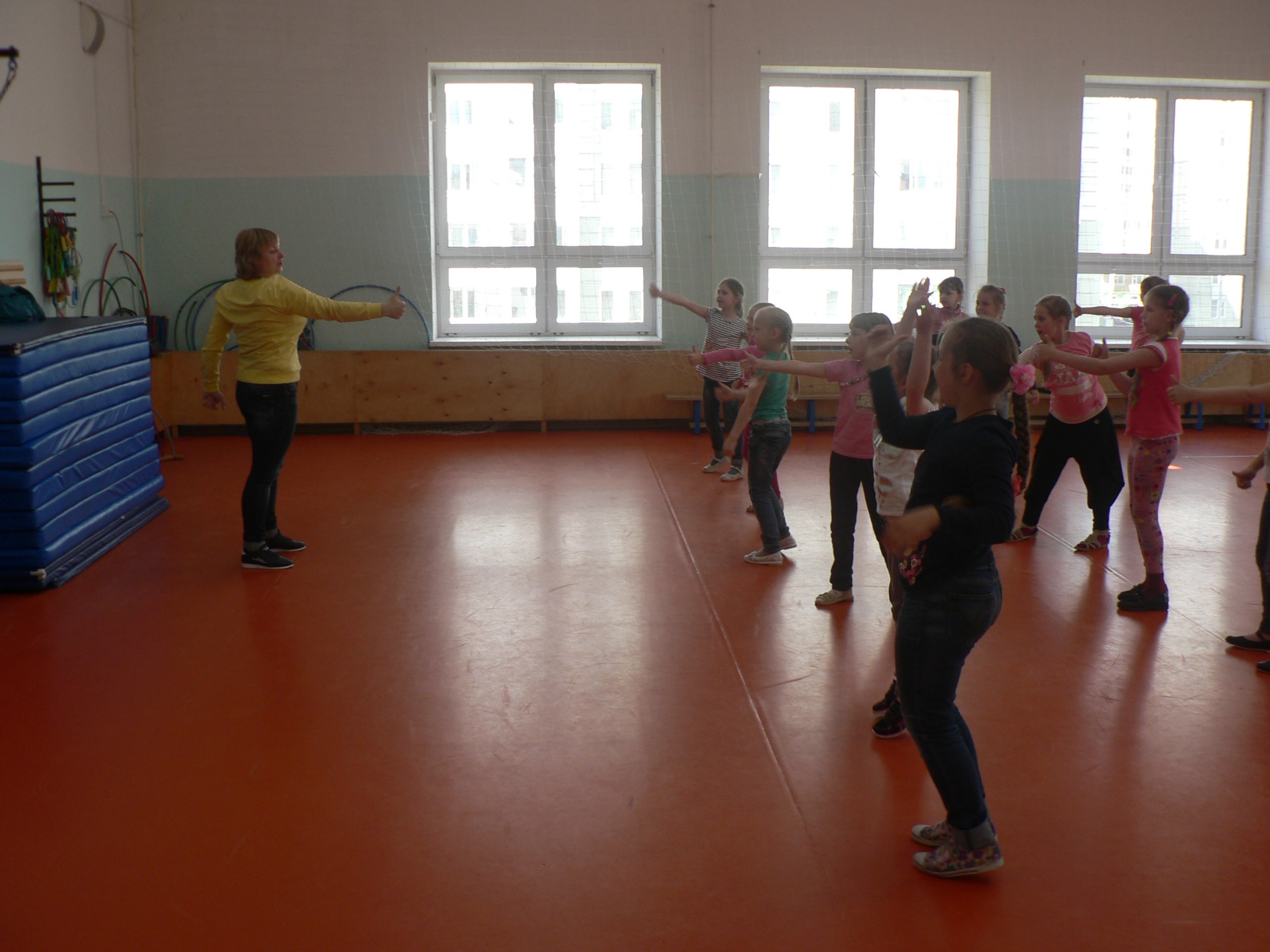 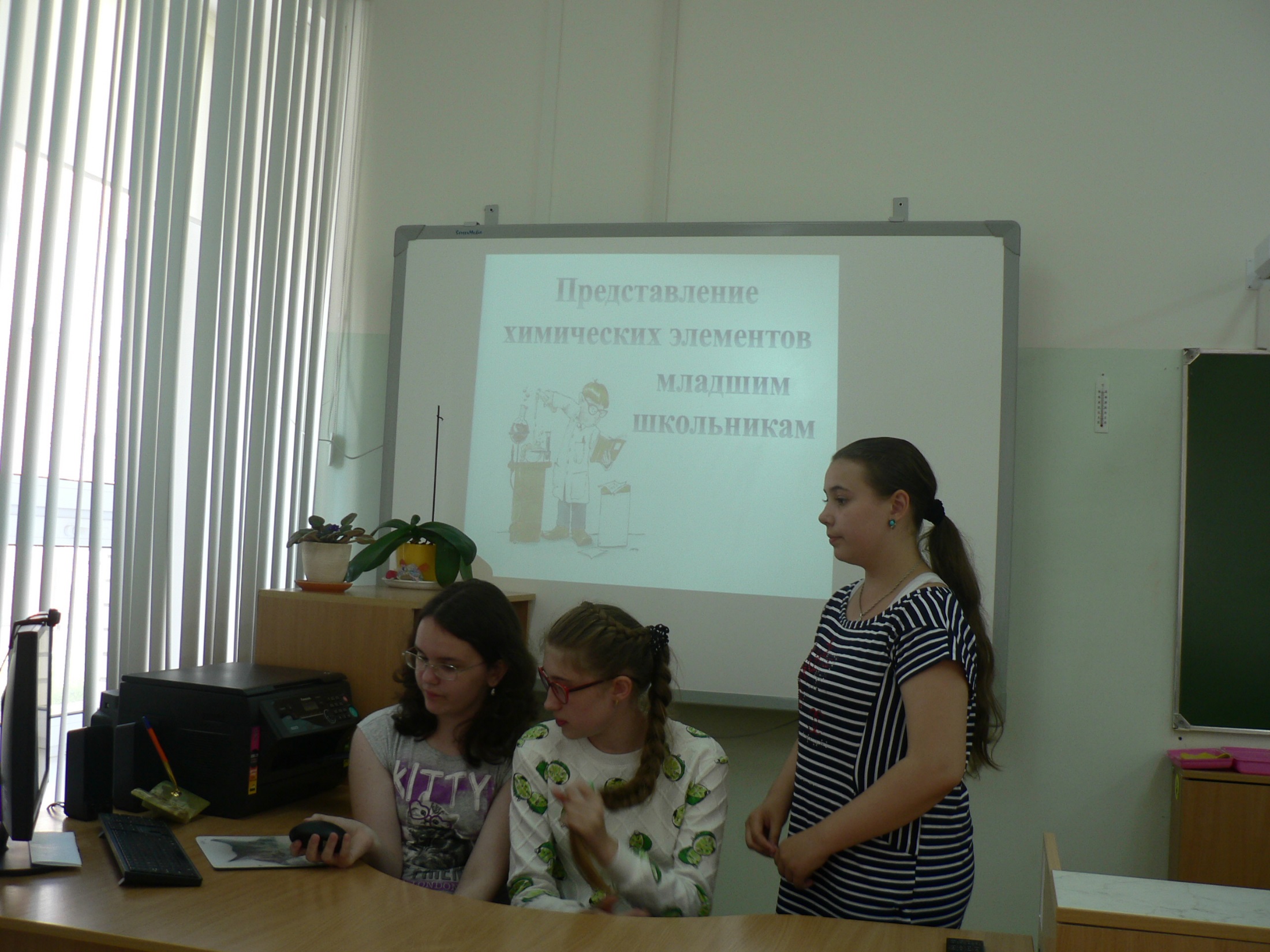 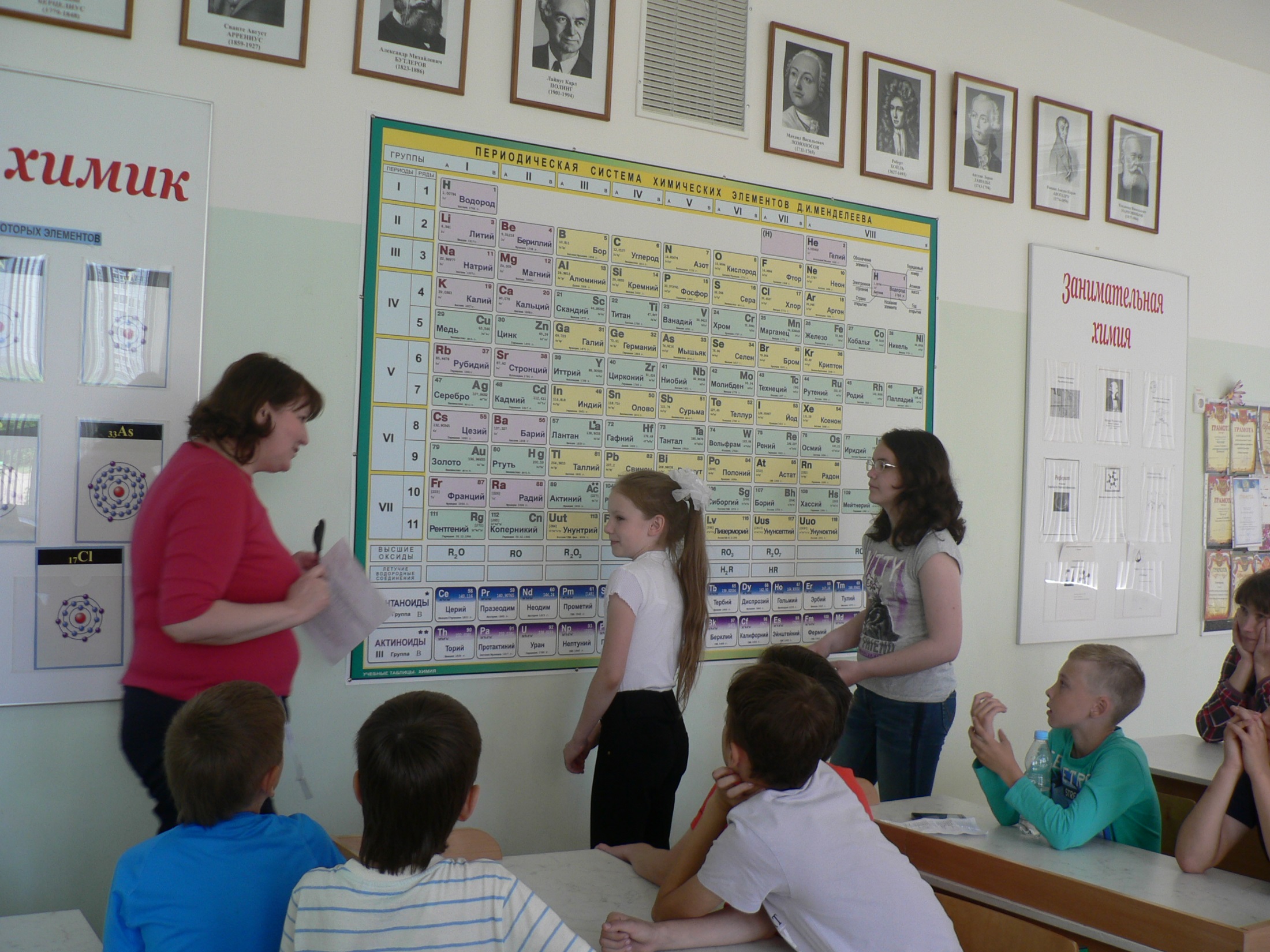 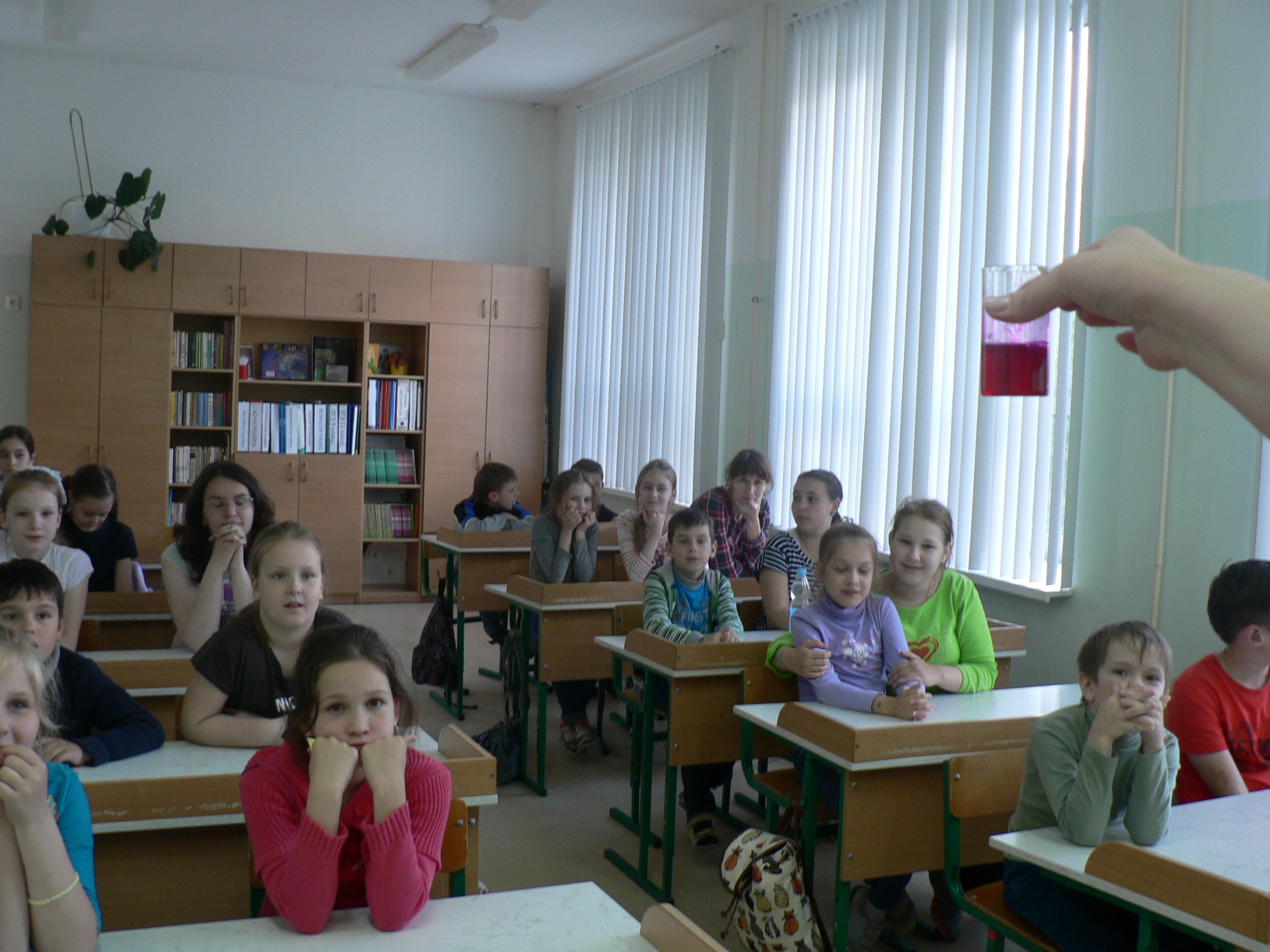